The Effects of Verbal Fluency Interventions: Phonemic versus Semantic Fluency Outcomes in Parkinson’s Disease
Presented by: Brian Connelly
Mentor: Dr. Joni Mehrhoff
Overview
Relevant Literature and Background
Verbal Fluency Tasks
Parkinson’s Disease
Practice Activity
Phonemic and Semantic Trials
Discussion of the Study
Methods
Results
Discussion
About Verbal Fluency Tasks
Phonemic: initial letter (e.g., F-A-S)
Typically 3 trials
Semantic: category (e.g., animals)
Typically 1 trial
Administration time is 60” each trial
[Speaker Notes: Widely used assessment and diagnostic tools used in clinical practice and studied in the literature

Evaluate lexical fluency and word retrieval]
Differences between Phonemic and Semantic Fluency
Phonemic Fluency
Selective attention, inhibition, strategizing, and mental flexibility (i.e., executive functions)
Semantic Fluency
Semantic knowledge and verbal ability

(Patterson, 2011)
[Speaker Notes: Selective attention: focus on particular task and suppress distracting information

Inhibition: filter out irrelevant or inappropriate responses

Mental flexibility: set-shifting, adapting our approach

Semantic knowledge: meaning; encyclopedic or dictionary knowledge of words and language and how this information is applied]
Differences in Brain Activation
Frontal lobe = planning and execution
Executive functions
Greater activation in phonemic fluency (Tupak et al., 2012)
Temporal lobe = “meaning”
Semantic knowledge
Greater activation in semantic fluency (Glikmann-Johnston et al., 2015)
[Speaker Notes: EF = selective attention, set-shifting, inhibition, strategizing

Broca’s aphasia – difficulties with planning speech motor movements with intact understanding

Semantic knowledge = content

Wernicke’s aphasia – deficits in understanding and producing meaningful speech]
Parkinson’s Disease
Neurodegenerative disorder characterized by motor dysfunction
Slowed movements, involuntary shaking, rigid gait, weak voice (Behrman et al., 2022; Berardelli et al., 2001; Tysenes & Storstein, 2017)
Cognitive changes
Memory, language, and executive functioning (Aarsland et al., 2010; Koerts et al., 2011; Machado et al., 2016)
[Speaker Notes: Dopamine depletion of motor pathways and connecting areas (Behrman et al., 2020)

Bring back to executive functioning discussed earlier]
Parkinson’s Disease and Verbal Fluency
Frontal, executive functioning skills affected
Phonemic fluency often more difficult
Dopamine treatment improved performances (Herrera et al., 2012)
Temporal, semantic knowledge generally intact (McDowd et al., 2011)
Semantic fluency not usually impaired (Lange et al., 1992)
[Speaker Notes: Think back to selective attention, inhibition, set-shifting, etc. 

Dopamine treatment led to performances similar to non-clinical controls]
Application: AKA – Wakeup Check and Activity
Phonemic Fluency Task
Letter “S”
Semantic Fluency Task
Category “Animals”
Phonemic Fluency: Letter S
Rules
Words must be unique (i.e., no repetitions or plurals)
No changes in tense (e.g., eat, eats, eating, ate)
No comparatives or superlatives (e.g., big, bigger, biggest)
Changes in parts of speech permissible (e.g., atom, atomic; free, freedom; etc.)
No proper nouns (e.g., Barbara, Moorhead, Starbucks®, April, Tuesday, etc.)
Phonemic Fluency
Target Letter: S
Semantic Fluency: Animals
Rules
Can start with any letter
Can be more than one word (e.g., mountain lion)
Responses must be unique (i.e., no repetitions or plurals)
Can be proper (e.g., Highland cattle)
Subcategories, female/male distinctions, stages of growth, and fictional animals permissible
Semantic Fluency
Target Category: Animals
Let’s Talk Strategy!
What strategies did you use?
How did you organize you search?
Clustering and Switching
Clustering: categorizing words into related sets
Phonemic clustering
Similar structure (e.g., for, fort, fortress, fortune, etc.)
Rhyming (e.g., bland, band, brand, etc.)
Homophones (e.g., for, four, fore)
Semantic clustering
Subcategories (e.g., cat, dog, fish, hamster, etc.)
Switching: shifting between clusters
[Speaker Notes: Troyer et al. (1997) identified as fundamental to optimal task performance

Importance to SLP clinical practice as skilled service
-providing strategic framework and approach for intervention
-good place to start for VF interventions]
Clustering and Switching (cont.)
Clustering related to semantic knowledge and “meaning” of temporal lobe
Switching related to planning and flexibility of frontal lobe
(Troyer et al., 1998)
[Speaker Notes: Tie back to previous discussion about frontal vs. temporal lobes

Switching more impacted in PD]
Research Questions
Can phonemic fluency be rehabilitated with clustering and switching in individuals with Parkinson’s Disease (PD)?
Will verbal fluency (VF) intervention lead to generalization of executive functioning skills?
[Speaker Notes: Given what we know about executive functioning deficits and phonemic fluency difficulties in PD

Will targeting a task that uses selective attention, set-shifting, inhibition translate over to other tasks and beyond?]
Significance of Study
Executive function difficulties most significantly predicted quality of life with PD and burden to caregivers (Kudlicka et al., 2013)
Can affect use of compensation and optimization skills (Sprangers & Schwartz, 1999)
VF tasks often used in speech-language therapy, though limited research investigating their efficacy 
Only one other study found in the literature (i.e., Sutter et al., 2013)
Assess benefits of VF tasks for executive functioning therapy in PD
[Speaker Notes: Executive function difficulties: poor planning, difficulty prioritizing, failure to initiate

Moreover, less effective regulation of behaviors, use of problem-solving strategies, and mental flexibility could affect use of coping/compensation strategies and optimization skills (e.g., modifying activities, adjusting goals and expectations, etc.) in navigating the disease process.

Mention participant had completed phonemic fluency tasks in OT]
Methods
Design
Quasi-experimental (i.e., not randomized)
Pretest/Posttest design
Single-subject
Participant
One male with medical dx of PD
Passed cognitive screener for dementia
Pretest Evaluation
VF tasks (i.e., phonemic & semantic)
Executive function tasks
Trails Making Test (TMT) A & B
Digit Span (DS) Forward & Backward
Intervention
Clustering and switching strategy
Teaching and practice trials
2 sessions/week for 5 weeks (10 total)
Posttest Evaluation
Repeat same measures from pretest
Data Analysis
Clustering and switching sub-analysis (Troyer et al., 1997)
Reliable Change Index (RCI) or cutoffs (Lezak, 1983; Jacobson & Truax, 1991; Spreen & Strauss, 1991; Unicomb et al., 2015)
Significant changes in standard deviations (SD; i.e., > ± 1 SD; Barker-Collo & Purdy, 2013)
[Speaker Notes: Participant had prior practice with and knowledge of VF tasks, though was unfamiliar with clustering and switching strategy

Significant changes in SD in which z-score values > ± 1 SD]
Intervention: Clustering (Phonemic)
Similar structure 
Taught as sharing same two initial letters
Second letter most commonly identified as vowels or consonants L and/or R 
e.g., ba-, be-, bi-, bl-, bo-, br-, bu- 
Rhyming
Homophones
Other strategies unique to current study
Same sound regardless of spelling (e.g., tie, time, type, typhoon, etc.)
Semantic relationships (e.g., law, lawyer, legal, litigation, etc.)
[Speaker Notes: Since clustering and switching identified as fundamental strategy, provided the framework for intervention in this study]
Intervention: Switching (Phonemic)
Practice with generating “strings”
Do, dew, doe, deer, dear, day, date, dinner, daily
Encourage spontaneous, “stream-of-thought” responses
Timed practice trials (60”)
Two-letter clusters left on-screen 
Provided with prompt to switch
[Speaker Notes: Two-letter clusters left on-screen as visual cues to facilitate timely switches

Provided with prompt to switch to next or unused two-letter cluster when response latencies occurred]
Intervention: Clustering and Switching (Semantic)
Clustering
Subcategories (e.g., farm animals, zoo animals, marine animals, etc.)
Reduction (e.g., face, ears, eyes, iris, pupil, etc.)
Switching
Example subcategories left on-screen
Provided with prompt to switch
[Speaker Notes: Example subcategories left on-screen as visual cues to facilitate timely switches for timed practice trials (60”)

Provided with prompt to switch to different or unused cluster when response latencies occurred]
Results
VF Tasks
Phonemic fluency decreased, not significant (< ±1.96 RCI; Unicomb et al., 2015)
Semantic fluency increased, not significant (< ±1 SD; Barker-Collo & Purdy, 2013)
VF response pattern changed
Executive Functioning Tasks
TMT A improved, not significant (< ± 12 secs; Lezak, 1983; Spreen & Strauss, 1991)
TMT B significant improvement (> ± 24 secs; Lezak, 1983; Spreen & Strauss, 1991)
DS Forward improved, not significant (< ± 1 SD; Barker-Collo & Purdy, 2013)
DS Backward significant improvement (> ± 1 SD; Barker-Collo & Purdy, 2013)
[Speaker Notes: VF response pattern changed – more clusters and greater cluster size]
Discussion
No significant changes in VF performances after training
Bias toward clustering, reduction of switches
Executive functioning tasks
TMT B (inhibition, set-shifting) improved
Prone to practice effects (Atkinson et al., 2006; Bates et al., 2005)
DS Backward (working memory, mental manipulation) improved
Corroborated by Sutter et al. (2013) findings
[Speaker Notes: Phonemic was not rehabilitated

No significant improvement to semantic, though continued to outperform phonemic fluency

Greater clusters at expense of switches, in which switches are highly correlated with phonemic performance

TMT B practice effects 1-to-6 weeks; may require 1 year

DSB less susceptible to practice effects though not entirely]
Soooo…What’s Going On?
We can’t be entirely sure based on limitations of this study
Medication and practice effects
Single-subject design has inherent limitations
Unable to determine causational effect of intervention due to no control group
Limited statistical analysis and power
Internal consistency impacted
[Speaker Notes: May be possible that VF training had effect of generalization

Reliable cutoffs for TMT specifically or general ± 1 SD?

Impacts interpretation of results]
Call to Action: Future Research!
Can VF intervention can lead to improvements in executive functioning?
Drill-and-practice with dictated or “forced” clusters
Addresses the limited explicit switching practice in current study
Phonemic switching (i.e., alternate letter) paradigm
Led to improvements in initial letter, phonemic switching, and Digit Span performances (Sutter et al., 2013)
Repeated-measures for future case study design (Creswell & Guetterman, 2019)
Obtain medical status when working with PD
[Speaker Notes: Given these findings, is it possible that VF intervention can lead to improvements in executive functioning?

Future case studies should use repeated-measures design to inform modifications to intervention/experimental approach]
Conclusion
No significant changes were noted in either phonemic or semantic fluency performances
Semantic continued to outperform phonemic fluency in PD
Changes in executive functioning performances (as observed in this study) warrant further investigation into therapeutic applications of VF tasks
References
Aarsland, D., & Kurz, M. W. (2010). The epidemiology of dementia associated with Parkinson’s disease. Brain Pathology, 20(3), 633 – 639. 
https://doi.org/10.1111/j.1750-3639.2009.00396.x
Atkinson, T. M., Buck, K., Powers, T., Sweet, H., Young, G., & Ryan, J. P. (2006). Determination of practice effects in variants of sequencing-shifting tests using linear growth modeling. Poster presented at the 18th Annual Meeting of the Association for Psychological Science, New York. 
Barker-Collo, S. L., & Purdy, S. C. (2013). Determining the presence of reliable change over time in multiple sclerosis. International Journal of MS Care, 15(4), 170 – 178. https://doi.org/10.7224/1537-2073.2013-007
Bartels, C., Wegrzyn, M., Wiedl, A., Ackermann, V., & Ehrenreich, H. (2010). Practice effects in healthy adults: A longitudinal study on frequent repetitive cognitive testing. BMC Neuroscience, 11, 118. https://doi.org/10.1186/1471-2202-11-118
Basso, M. R., Carona, D. D., Lowery, N., & Axelrod, B. N. (2002). Practice effects on the WAIS-III across 3- and 6-month intervals. The Clinical Neuropsychologist, 16(1) 57 – 63. https://doi.org/10.1076/clin.16.1.57.8329
References (cont.)
Bates, M. E., Voelbel, G. T., Buckman, J. F., Labouvie, E. W., & Barry, D. (2005). Short-term neuropsychological recovery in clients with substance use disorders. Alcoholism: Clinical and Experimental Research, 29(3), 367 – 377. https://doi.org/10.1097/01.alc.0000156131.88125.2a
Behrman, A., Cody, J., Chitnis, S., & Elandary, S. (2022). Dysarthria treatment for Parkinson’s disease: One-year follow-up of SPEAK OUT!® with the LOUD Crowd®. Logopedics Phoniatrics Vocology, 47(4), 271 – 278. https://doi.org/10.1080/14015439.2021.1958001
Behrman, A., Cody, J., Elandary, S., Flom, P., & Chitnis, S. (2020). The effect of SPEAK OUT!® and the LOUD Crowd® on dysarthria due to Parkinson’s disease. American Journal of Speech-Language Pathology, 29(3), 1448 – 1465. https://doi.org/10.1044/2020_AJSLP-19-00024
Berardelli, A., Rothwell, J. C., Thompson, P. D., & Hallett, M. (2001). Pathophysiology of bradykinesia in Parkinson’s disease. Brain, 124(11), 2131 – 2146. https://doi.org/10.1093/brain/124.11.2131
Creswell, J. W., & Guetterman, T. C. (2019). Educational research: Planning, conducting, and evaluating quantitative and qualitative research (6th ed.). Pearson.
References (cont.)
Glikmann-Johnston, Y., Oren, N., Hendler, T., & Shapira-Lichter, I. (2015). Distinct functional connectivity of the hippocampus during semantic and phonemic fluency. Neuropsychologia, 69, 39 – 49. https://doi.org/10.1016/j.neuropsychologia.2015.01.031
Henry, J. D., & Crawford, J. R. (2004). A meta-analytic review of verbal fluency performance following focal cortical lesions. Neuropsychology, 18(2), 284 – 295. 
https://doi.org/10.1037/0894-4105.18.2.284
Herrera, E., Cuetos, F., & Ribacoba, R. (2012). Verbal fluency in Parkinson’s disease patients on/off dopamine medication. Neuropsychologia, 50(14), 3636 – 3640. https://doi.org/10.1016/j.neuropsychologia.2012.09.016
Jacobson, N. S., & Truax, P. (1991). Clinical significance: A statistical approach to defining meaningful change in psychotherapy research. Journal of Consulting and Clinical Psychology, 59(1), 12 – 19. https://doi.org/10.1037/0022-006X.59.1.12
Kemper, S. (2011). Understanding verbal fluency in healthy aging, Alzheimer’s disease, and Parkinson’s disease. Neuropsychology, 25(2), 210 – 225. https://doi.org/10.1037/a0021531
References (cont.)
Koerts, J., Van Beilen, M., Tucha, O., Leenders, K. L., & Brouwer, W. H. (2011). Executive functioning in daily life in Parkinson’s disease: Initiative, planning, and multi-task performance. PLOS One, 6(12): e29254. https://doi.org/10.1371/journal.pone.0029254
Kudlicka, A., Clare, L., & Hindle, J. H. (2013). Quality of life, health status and caregiver burden in Parkinson’s disease: Relationship to executive functioning. International Journal of Geriatric Psychiatry, 29(1) 68 – 76. https://doi.org.trmproxy.mnpals.net/10.1002/gps.3970
Lange, K., Robbins, T., Marsden, C., James, M., Owen, A., & Paul, G. (1992). L-dopa withdrawal in Parkinson’s disease selectively impairs cognitive performance in tests sensitive to frontal lobe dysfunction. Psychopharmacology, 107(2), 394 – 404. https://doi.org/10.1007/BF02245167
Lezak, M. D. (1983). Neuropsychological assessment (2nd ed.). Oxford University Press.
Machado, F. A., Rieder, C. R., Hilbig, A., & Reppold, C. T. (2016). Neuropsychological profile of Parkinson’s disease patients selected for deep brain stimulation surgery. Dementia & Neuropsychologia, 10(4), 296 – 302.
References (cont.)
McDowd, J., Hoffman, L., Rozek, E., Lyons, K. E., Pahwa, R., Burns, J., & Kemper, S. (2011). Understanding verbal fluency in healthy aging, Alzheimer’s disease, and Parkinson’s disease. Neuropsychology, 25(2), 210 – 225. https://doi.org/10.1037/a0021531
Mummery, C. J., Patterson, K., Hodges, J. R., & Wise, R. J. S. (1996). Generating “tiger” as an animal name or a word beginning with T: Differences in brain activation. Proceedings of the Royal Society of London (B), 263(1373), 989 – 995. https://doi.org/10.1098/rspb.1996.0146
Parkinson Voice Project. (n.d.). About SPEAK OUT!® https://parkinsonvoiceproject.org/our-speech-therapy-program/about-speak-out/
Parkinson Voice Project. (n.d.). Frequently asked questions – How does “INTENT” improve speech? https://parkinsonvoiceproject.org/our-speech-therapy-program/faqs/
Patterson, J. (2011). Verbal fluency. In J. S. Kreutzer, J. DeLuca, & B. Caplan (Eds.), Encyclopedia of clinical neuropsychology (1st ed., pp. 2603 – 2605). Springer. https://doi.org/10.1007/978-0-387-79948-3
References (cont.)
Pekkala, S. (2012). Verbal fluency tasks and the neuropsychology of language. In M. Faust (Ed.), The handbook of the neuropsychology of language (1st ed., pp. 619 – 634). John Wiley & Sons, Inc. 
Shao, Z., Janse, E., Visser, K., & Meyer, A. S. (2014). What do verbal fluency tasks measure? Predictors of verbal fluency performance in older adults. Frontiers in Psychology, 5, 722. https://doi.org/10.3389/fpsyg.2014.00772
Shapiro, K. A., Mottaghy, F. M., Schiller, N. O., Poeppel, T. D., Flüß, M. O., Müller, H. W., Caramazza, A., & Krause, B. J. (2005). Dissociating neural correlates for nouns and verbs. NeuroImage, 24(4), 1058 – 1067. https://doi.org/10.1016/j.neuroimage.2004.10.015
Spreen, O., & Strauss, E. (1991). A compendium of neuropsychological tests: Administration, norms, and commentary (1st ed.). Oxford University Press.
Sutter, C., Zöllig, J., & Martin, M. (2013). Plasticity of verbal fluency in older adults: A 90-minute telephone-based intervention. Gerontology, 59(1), 53 – 63. https://doi.org/10.1159/000342199
References (cont.)
Troyer, A. K., Moscovitch, M., & Winocur, G. (1997). Clustering and switching as two components of verbal fluency: Evidence from younger and older healthy adults. Neuropsychology, 11(1), 138 – 146. https://doi.org/10.1037//0894-4105.11.1.138
Troyer, A. K., Moscovitch, M., Winocur, G., Alexander, M. P., & Stuss, D. (1998). Clustering and switching on verbal fluency: The effects of focal frontal- and temporal-lobe lesions. Neuropsychologia, 36(6), 499 – 504. 
https://doi.org/10.1016/S0028-3932(97)00152-8
Tupak, S. V., Badewien, M., Dresler, T., Hahn, T., Ernst, L. H., Herrmann, M. J., Fallgatter, A. J., & Ehlis, A. C. (2012). Differential prefrontal and frontotemporal oxygenation patterns during phonemic and semantic verbal fluency. Neuropsychologia, 50(7), 1565 – 1569.
https://doi.org/10.1016/j.neuropsychologia.2012.03.009
Tysnes, O. B., & Storstein, A. (2017). Epidemiology of Parkinson’s disease. Journal of Neural Transmission, 124(8), 901 – 905. https://doi.org/0.1007/s00702-017-1686-y
Unicomb, R., Colyvas, K., Harrison, E., & Hewat, S. (2015). Assessment of reliable change using 95% credible intervals for the differences in proportions: A statistical analysis for case-study methodology. Journal of Speech, Language, and Hearing Research, 58(3), 728 – 739. https://doi.org/10.1044/2015_JSLHR-S-14-0158
Evaluate this presentation
Presentation ID: 9284
Scan this QR code






Or go here: https://bit.ly/sac2023-eval
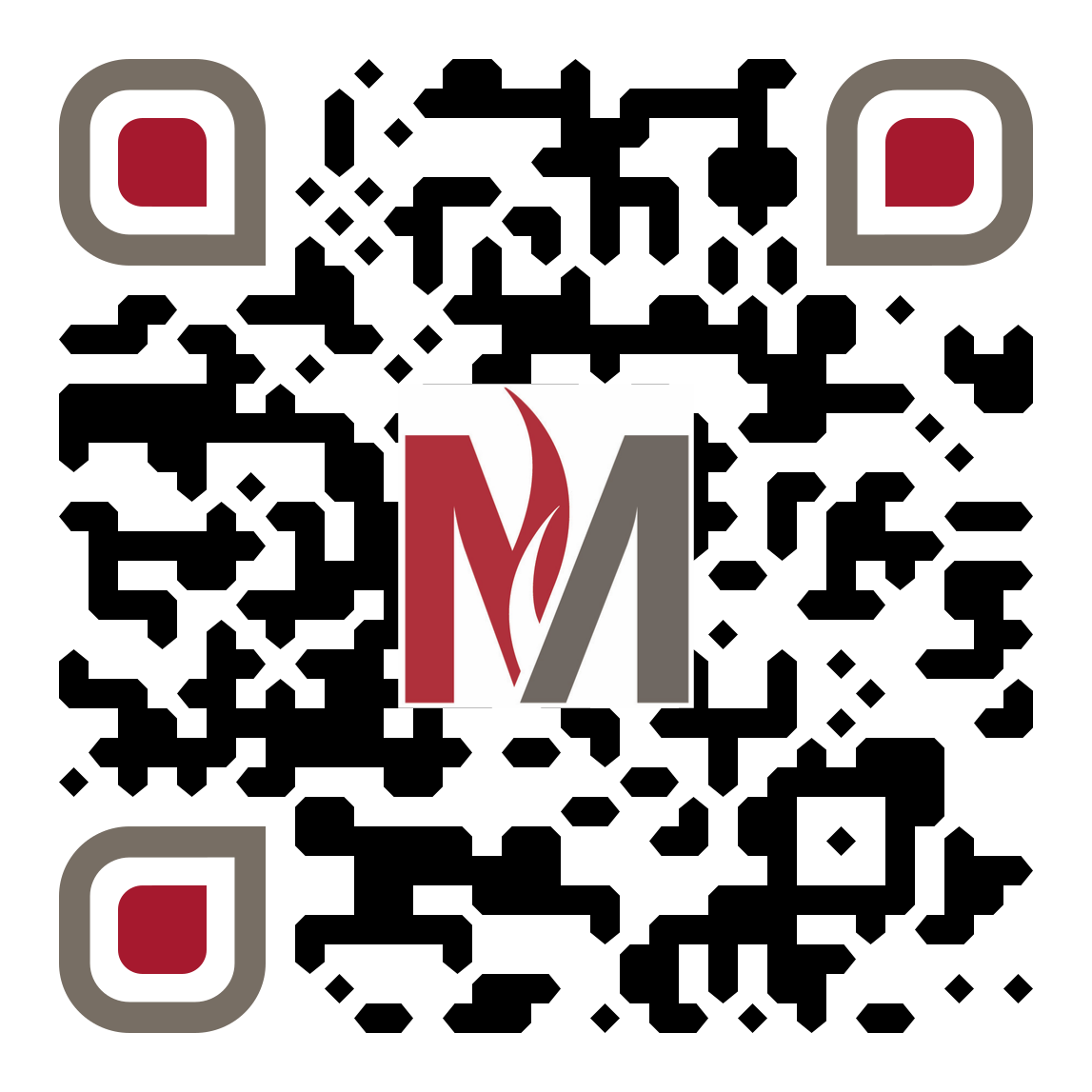